Informations for the Week
Ricardo Gonçalo 
(for a large team of enthusiastic researchers and lectureres!)
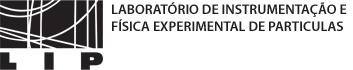 LIP Summer Internship 2017
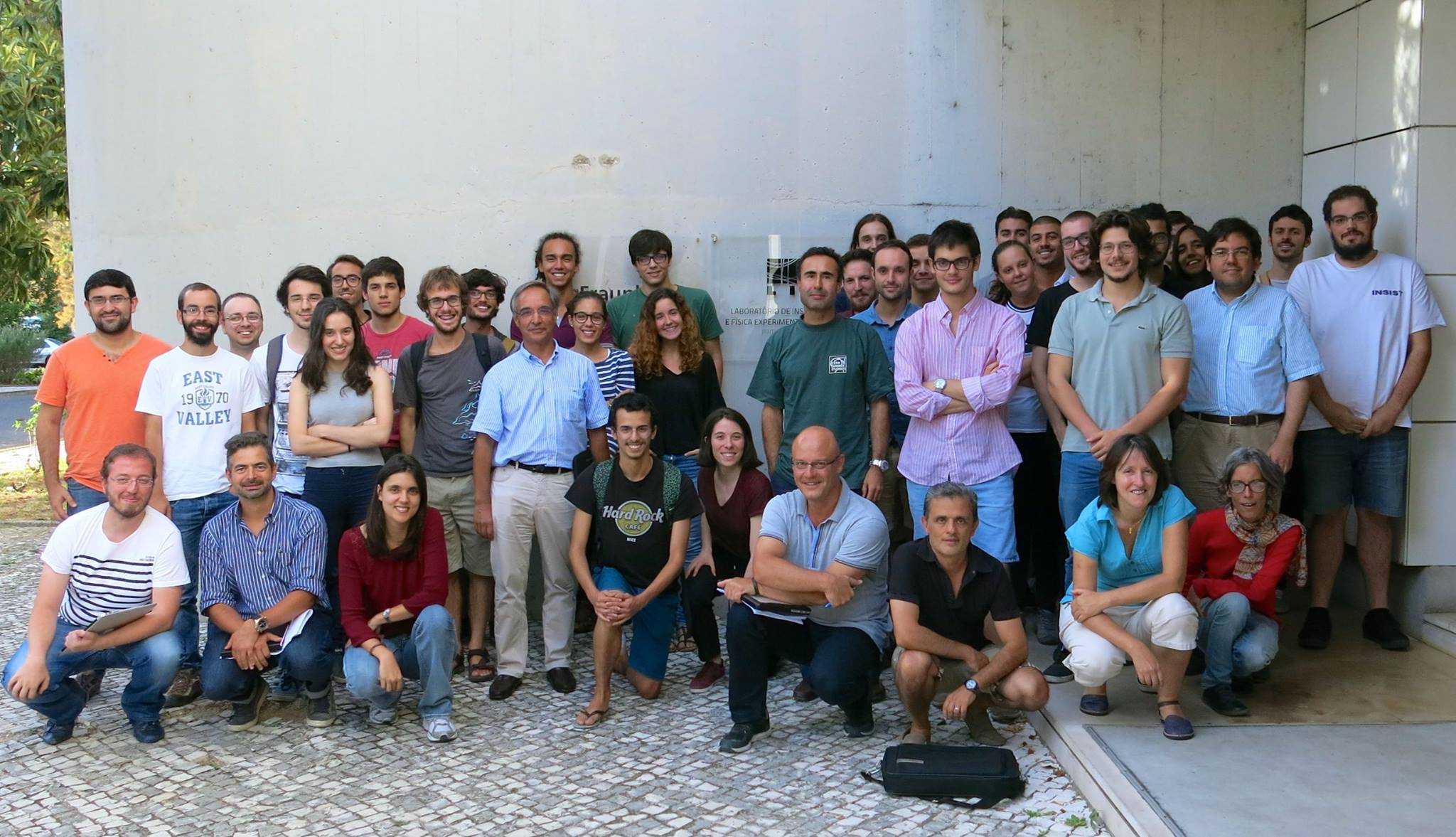 LIP Summer Internship 2018
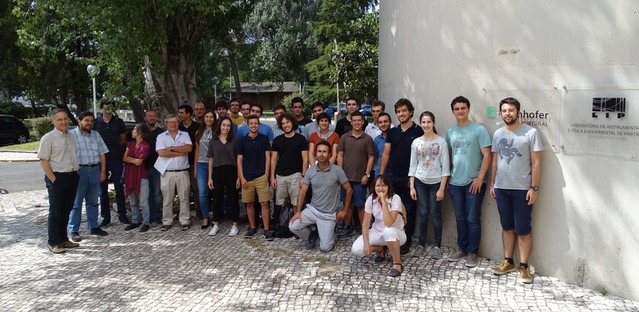 LIP Summer Internship 2019
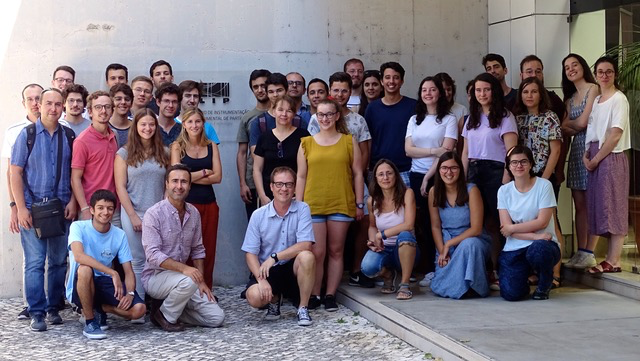 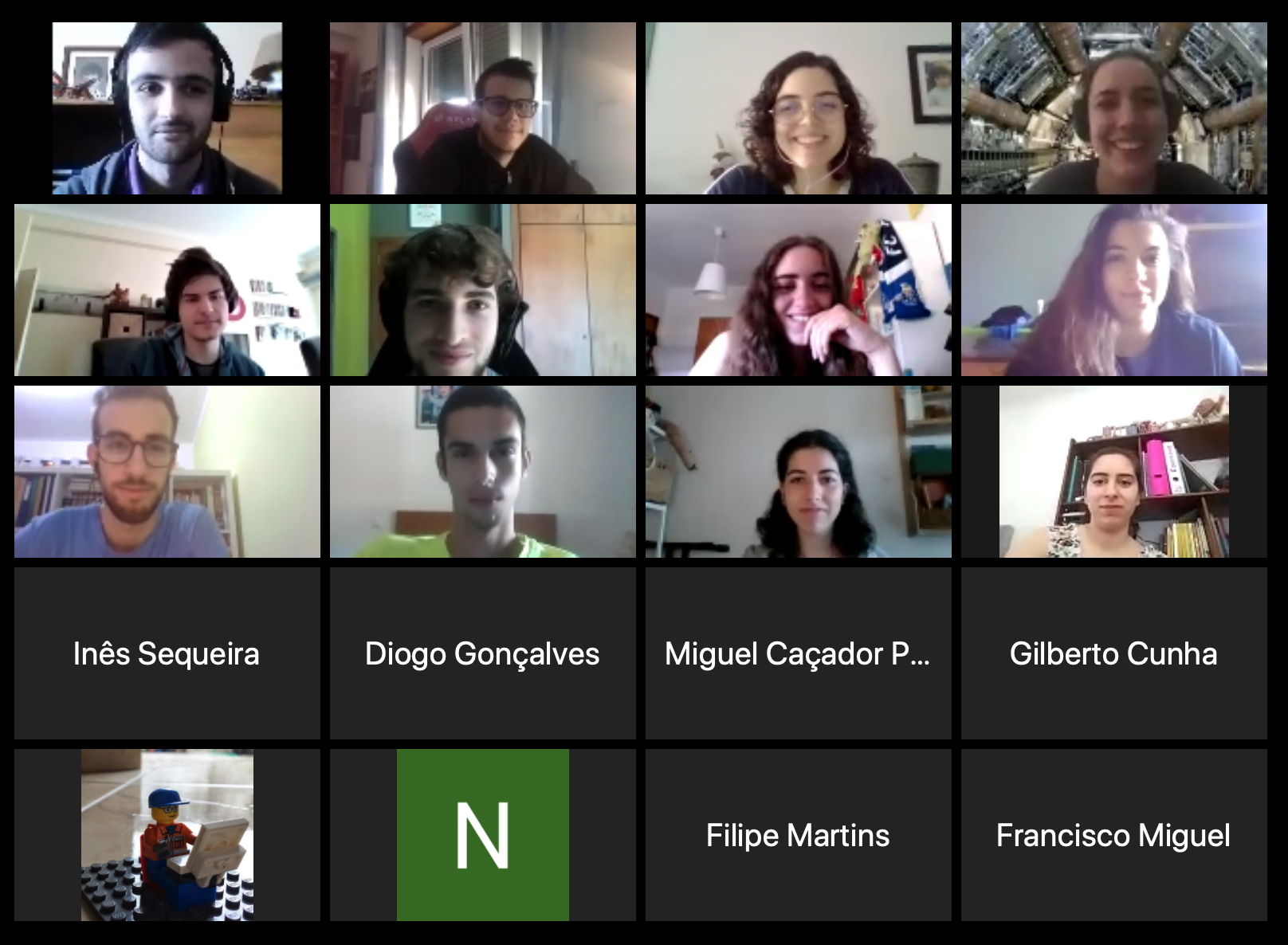 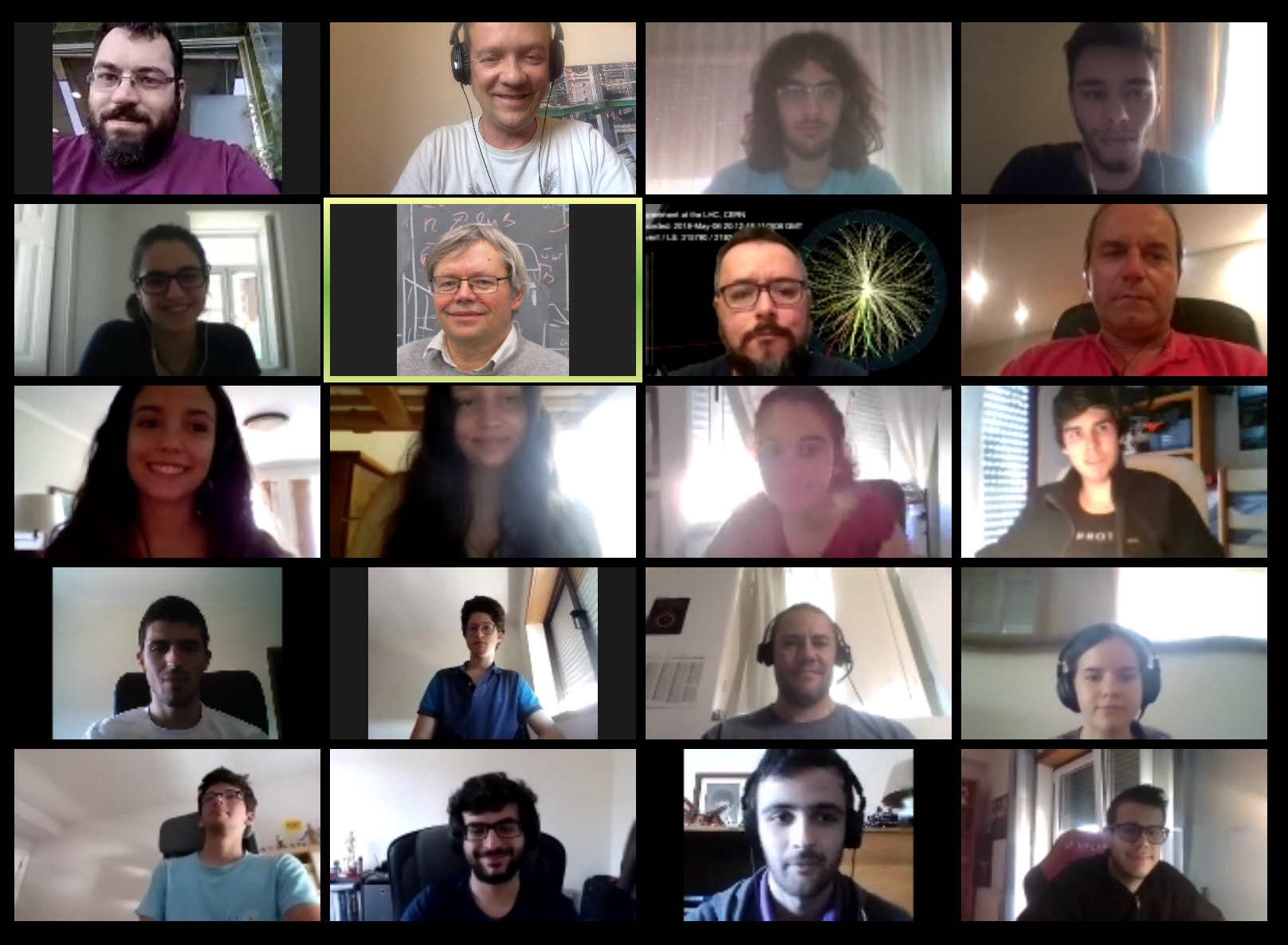 LIP Summer Internship 2020
LIP Summer Internship 2020
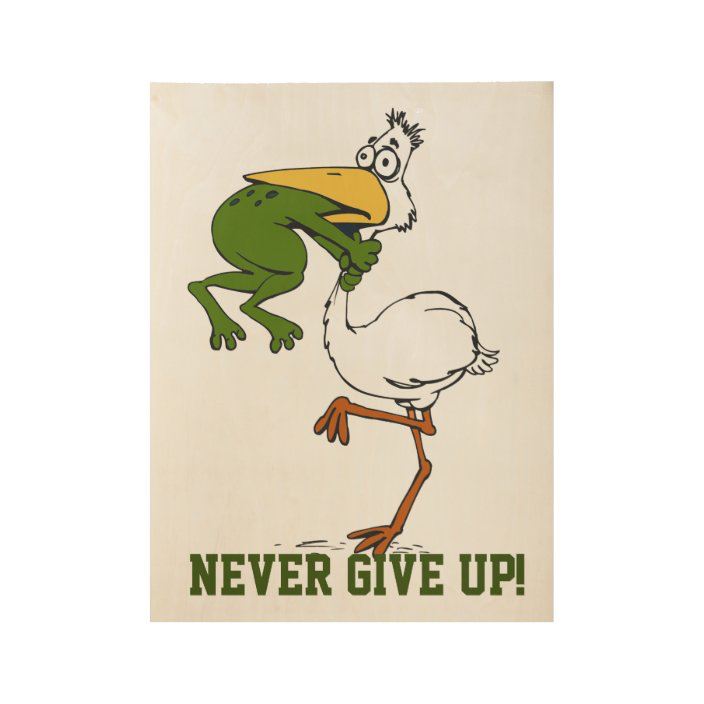 The Agenda
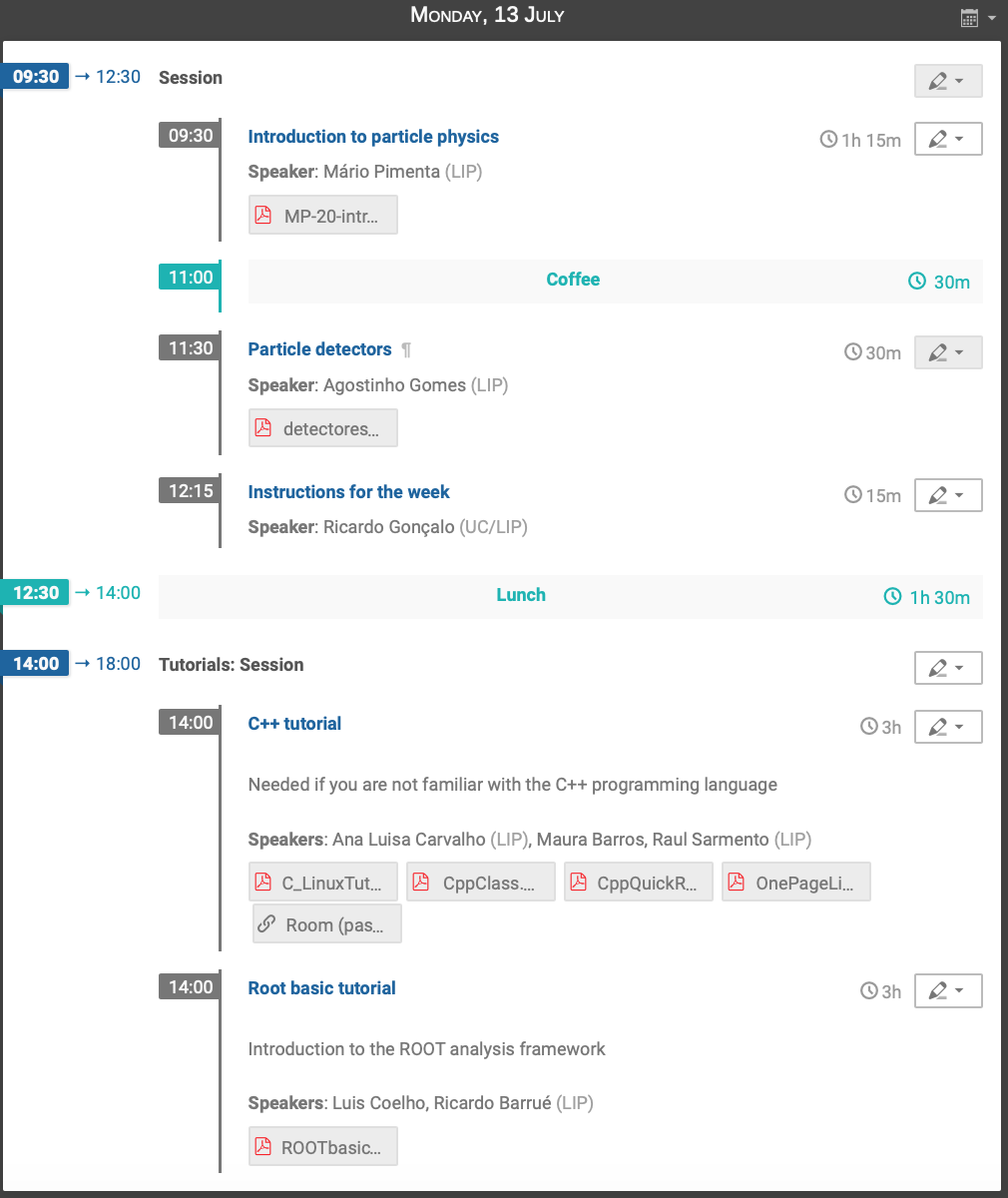 Mornings: 
Two lectures themes covered in any of your projects 

Followed by tutorial chats: your chance to ask everything you always wanted to know about particle physics but were afraid to ask! 

Afternoons:
Tutorials to give you the tools you need for your projects
Instructions for the afternoon tutorials
In order to follow the tutorials it is very important that you have access to the LIP machines so please:

Create an ssh key – instructions here:https://wiki.incd.pt/books/how-to-access/page/create-an-ssh-key  
      and send the public one (id_rsa.pub) to helpdesk@lip.pt

A dedicated slack workspace has been set up. Join here: https://join.slack.com/t/lip-internshipprogram/shared_invite/zt-fbacw5c7-Pi87gN4ipRycGp6i6oV23w
There is a specific channel "lip-machines" for questions about accessing the LIP machines, use it if necessary, we are happy to help with any questions!

Some tutorials will happen simultaneously so you have to choose which one you want participate in:
Links  to the Zoom meeting rooms will be posted in the agenda, as well as the passwords
Use slack to let us know if you have problems connecting
The Great Particle Challenge!
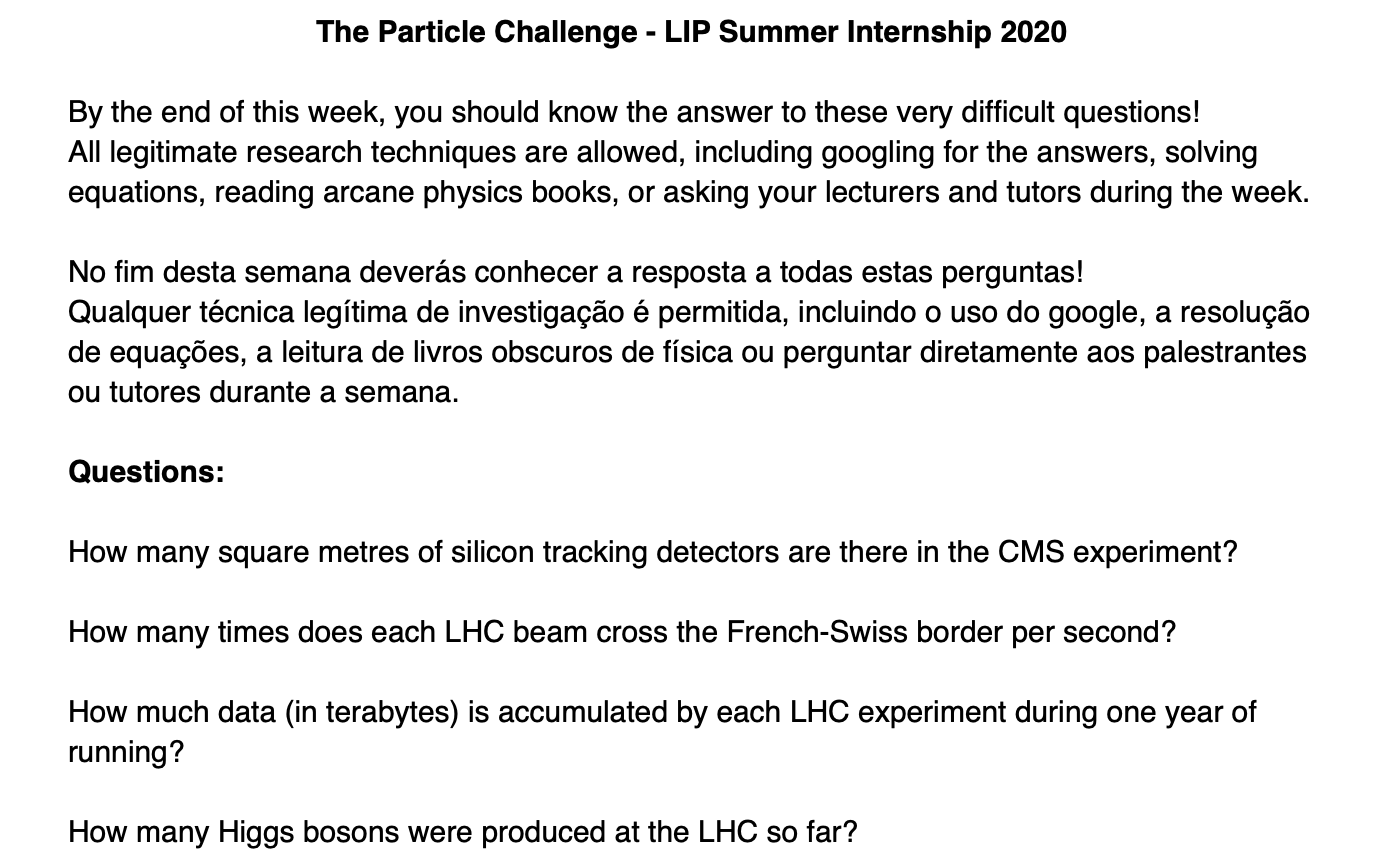 Use this link:
https://docs.google.com/document/d/1CEEW_IPMR6xhZO4RlVtXo8G1N5ILQFaMZPWObmIDA6Y/edit 
Send your replies to jgoncalo@lip.pt on Friday with subject “The Great Particle Challenge!”
Finally: HAVE FUN!... and...
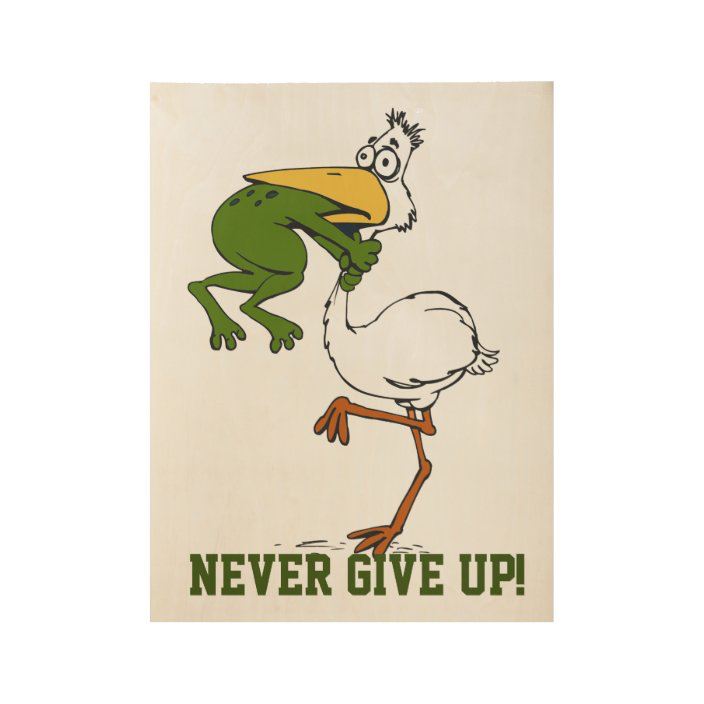 https://www.lip.pt